PPT PRESENTATION 
PAPOZIPと一緒にpptを作る楽しさを感じてください
経営 20123457 炫錫
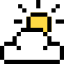 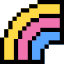 Title - PPT presentation
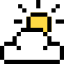 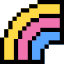 PAPOZIPと一緒にpptを作る楽しさを感じてください
▲
▼
▶
◀
デザイン 色情報
R 2
G 0
B 172
R 84
G 170
B 169
R 197
G 200
B 205
2013年バージョン以上のユーザーは、スポイト機能を利用すると便利です。
2010以下のバージョンのユーザーRGBカラー値を入力